Централизованные государства
7 класс
НЗ
Понятия :
Централизованное государство
Сословно- представительная монархия
Парламент
Генеральные штаты
Кортесы
1265 г, 1302 г, 1137 г
Какие государства Европы и почему стали централизованными
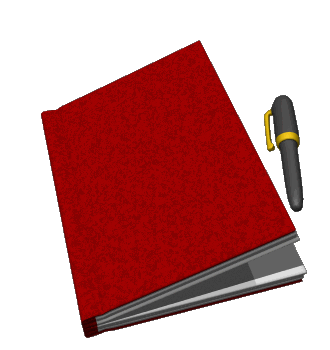 2
Централизованное государство-
государство, управление которым осуществляется из одного центра
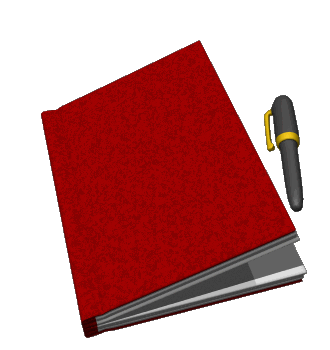 Централизованными государствами в Позднем средневековье стали
 Англия
 Франция
  Испания
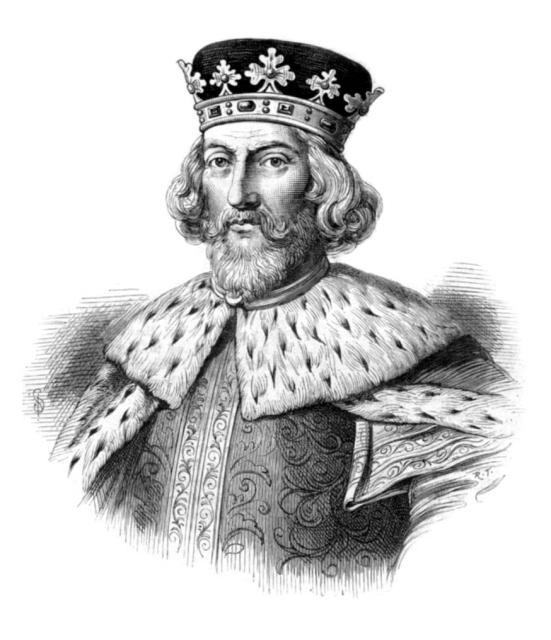 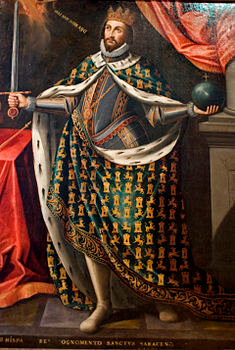 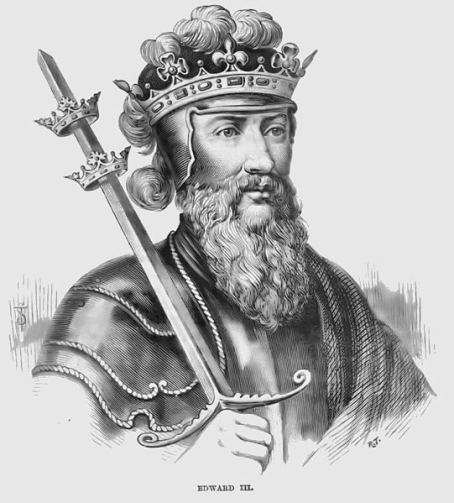 3
Сторонники и противники централизации власти
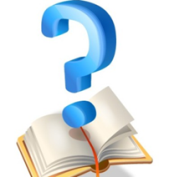 4
Сословно- представительная монархия- монархия, которая опирается на органы сословного представительства дворян, духовенства, горожан


Парламент                      Англия             1265 год
Генеральные штаты      Франция         1302 год
Кортесы                           Испания           1137 год
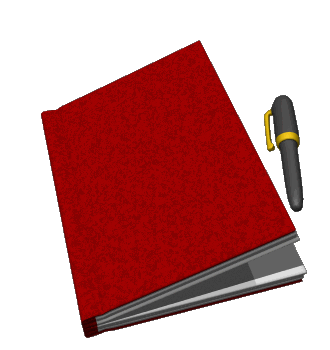 5
Дополните таблицу элементами :  Англия, Испания,
  Священная Римская империя, Франция, Византия
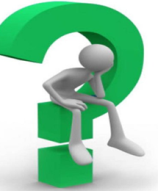 Священная Римская империя
Франция
Испания
6
Домашнее задание § 2

НЗ
7